JUBCOR
Keeping the World in Motion
2024
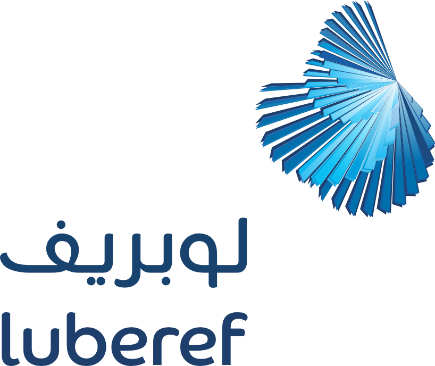 CONFERENCE & EXHIBITION
INNOVATIVE SOLUTIONS FOR CORROSION CHALLENGES
Presented By: 
V. Dayanidhi Vijayakumar
Jubcor Presentation
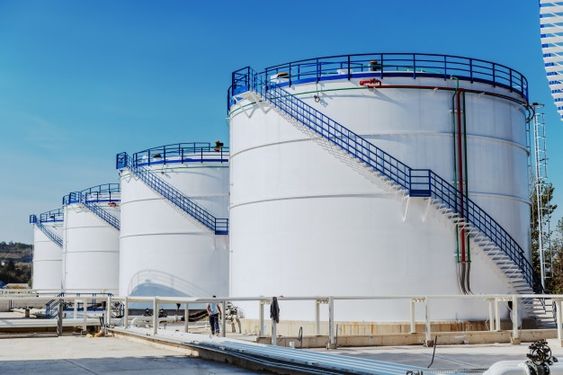 Extending Tank Inspection Intervals: 
A Risk-Based Approach for Optimal Asset Management
Saudi Aramco Base Oil Company - LUBEREF
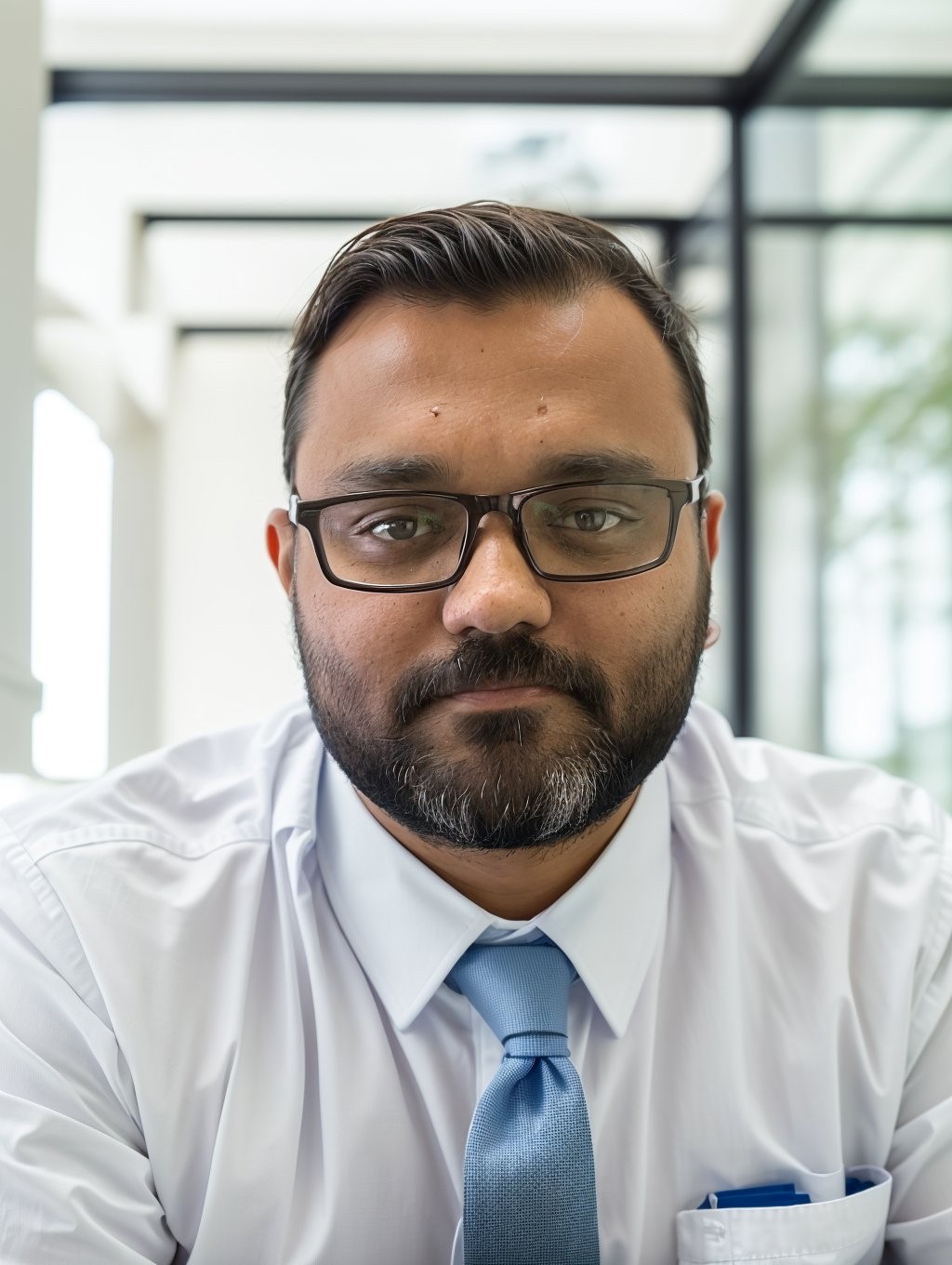 Material & Corrosion Lead Engineer


Bachelor in Mechanical Engineering


Certified in API 510, 570, 653, 580, 571, NACE CIP-1, NACE CP-2 & NACE Certified Refinery Corrosion Technologist
V. Dayanidhi Vijayakumar
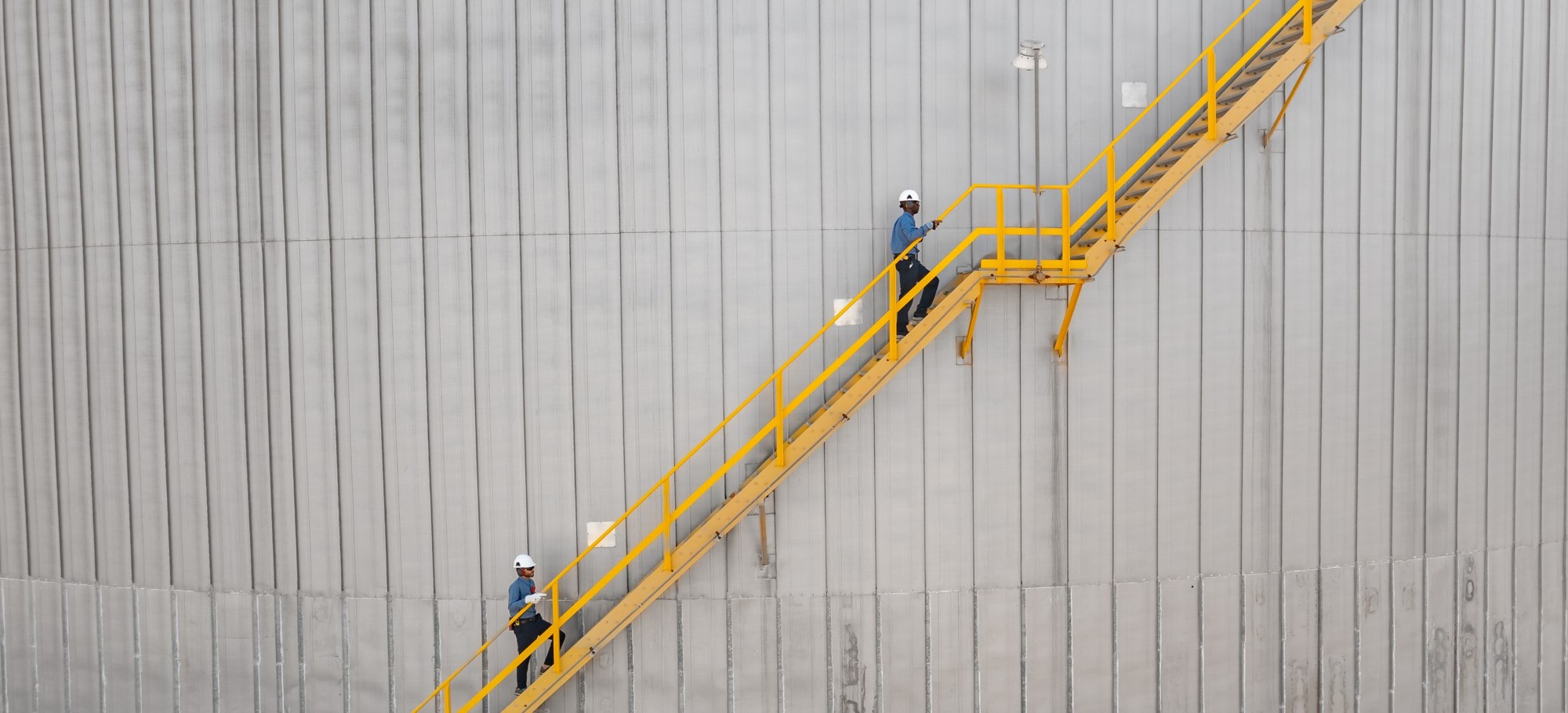 Extending Tank Inspection Intervals: 
A Risk-Based Approach for Optimal Asset Management
Saudi Aramco Base Oil Company - LUBEREF
01
TBI to RBI
Agenda
02
RBI Methodology
03
Outcome
04
Inspection Interval
05
Damage Mechanism
06
Decision Tree
07
Cost Benefit
Extending Tank Inspection Intervals: 
A Risk-Based Approach for Optimal Asset Management
Saudi Aramco Base Oil Company - LUBEREF
TBI to RBI
2023
In 2023, RBI study conducted to above ground storage tanks, as part of transformation from EIS to RBI based inspection
Extending Tank Inspection Intervals: 
A Risk-Based Approach for Optimal Asset Management
Saudi Aramco Base Oil Company - LUBEREF
RBI Methodology
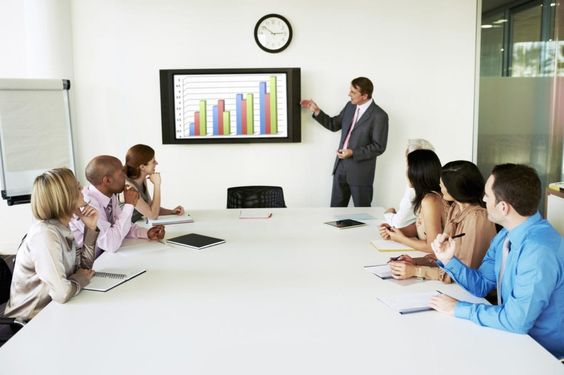 The Quantitative RBI methodology & supporting team study based implementation process currently in place
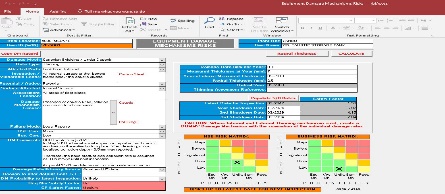 Extending Tank Inspection Intervals: 
A Risk-Based Approach for Optimal Asset Management
Saudi Aramco Base Oil Company - LUBEREF
Outcome
Total no of tank RBI completed - 69
Applicable Damage Mechanism [DMs] - 11
Detailed Inspection plan 
Insp. Type for each DM : Non-Intrusive Inspection
Insp. Method for each DM : UT map scan, MPI, DPI, UT Flaw, MFL 
Insp. Location for each DM: Specific locations where damage likely to occur 
Insp. Coverage for each DM: % coverage by NDT inspection
Extending Tank Inspection Intervals: 
A Risk-Based Approach for Optimal Asset Management
Saudi Aramco Base Oil Company - LUBEREF
Inspection Interval
Out of 69 / 32 
Tank’s Inspection Interval
extended Beyond 10 Years
(some with intermediate 
online inspection)
Extending Tank Inspection Intervals: 
A Risk-Based Approach for Optimal Asset Management
Saudi Aramco Base Oil Company - LUBEREF
Damage Mechanism
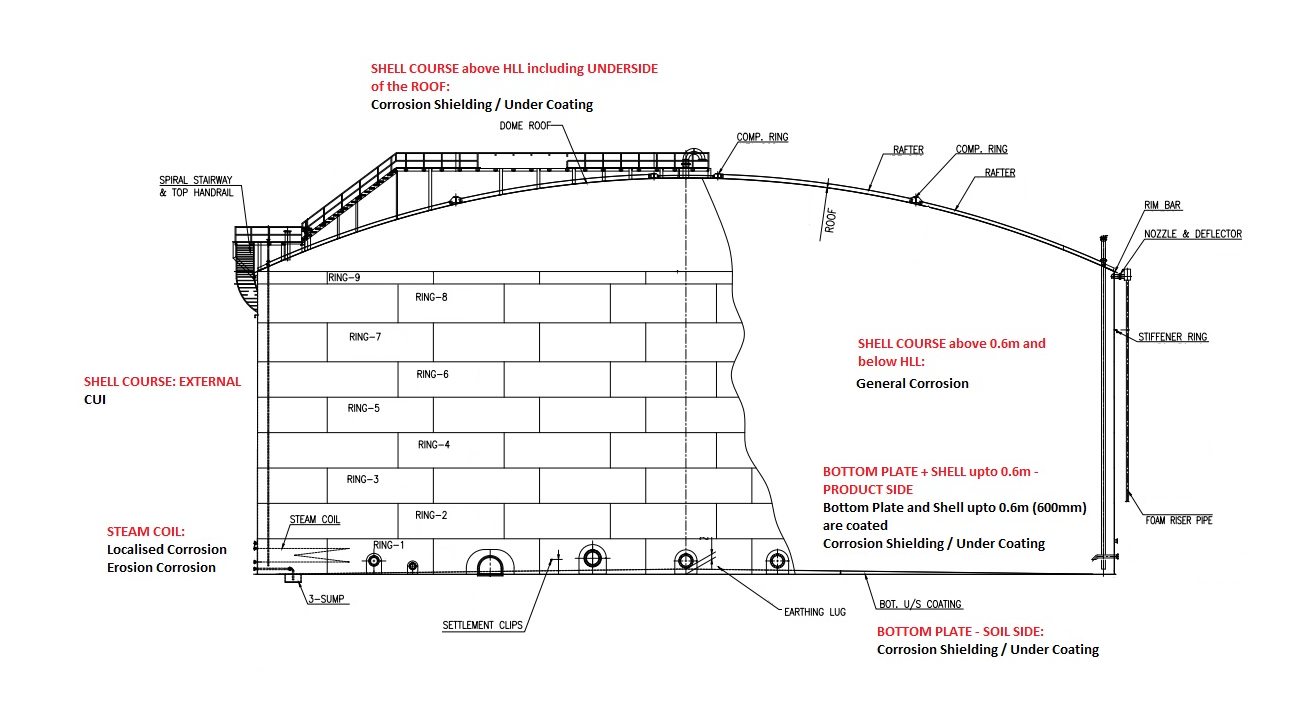 Extending Tank Inspection Intervals: 
A Risk-Based Approach for Optimal Asset Management
Saudi Aramco Base Oil Company - LUBEREF
Decision Tree
Conduct Non-Intrusive Inspection and Carryout Revalidation Study
Does all Identified DMs extend beyond 10 Years?
Set Next Major Inspection Date as per Revalidation Study
Can the Risk Driver be inspected Non-Intrusively?
No
Yes
Set Next Major Inspection Date as per Risk Driver
Yes
No
Extending Tank Inspection Intervals: 
A Risk-Based Approach for Optimal Asset Management
Saudi Aramco Base Oil Company - LUBEREF
Cost Benefit
JUBCOR
2024
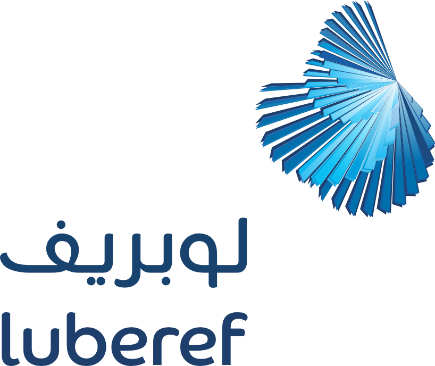 CONFERENCE & EXHIBITION
INNOVATIVE SOLUTIONS FOR CORROSION CHALLENGES
THANK YOU
Reach out.
+966 593113962
kumard@Luberef.com